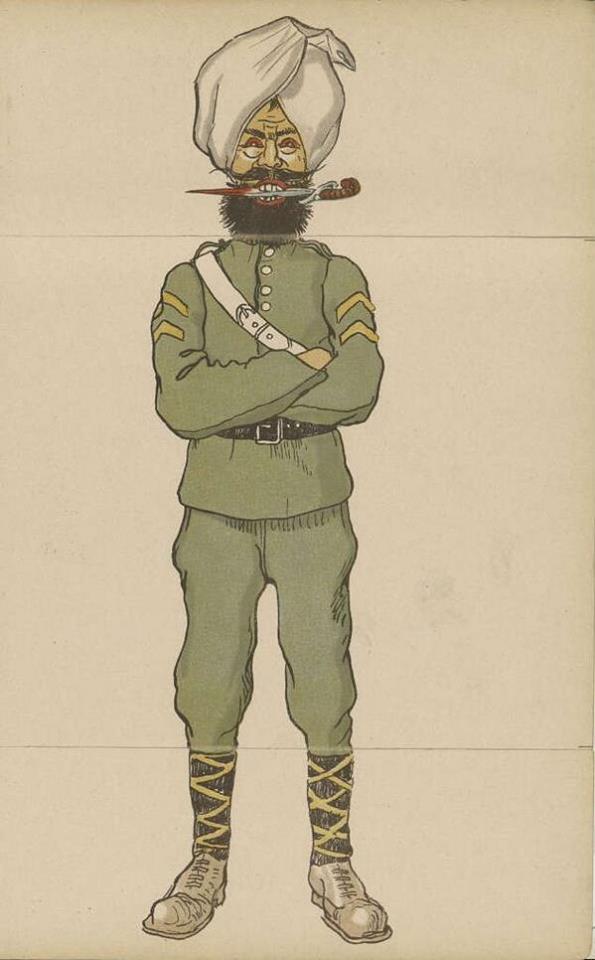 LIONS OF THE GREAT WAR						LESSON 4: RESOURCE M
1
EMPIRE, FAITH & WAR: THE SIKHS AND WORLD WAR ONE ǀ www.empirefaithwar.com
A PROJECT BY THE UK PUNJAB HERITAGE ASSOCIATION ǀ www.ukpha.org
[Speaker Notes: Slide 1

A blood thirsty depiction of a Sikh soldier from a German children's picture book of 1914 entitled “Our Enemies”. 

Courtesy of Robin Schäfer, Military Historian, Dinslaken, Germany]
LIONS OF THE GREAT WAR						LESSON 4: RESOURCE M
How did German propaganda want Sikh (and other Indian) soldiers to be seen?
Magnificent
Mysterious 
Cruel
Savage
Weak
Powerful
Equal to white Europeans
Handsome
Loyal
Bloodthirsty
Superior to white Europeans 
Disciplined
Frightening
Strong 
Fierce
Inferior to white Europeans 
Aggressive 
Brave 
Healthy
Barbaric
2
EMPIRE, FAITH & WAR: THE SIKHS AND WORLD WAR ONE ǀ www.empirefaithwar.com
A PROJECT BY THE UK PUNJAB HERITAGE ASSOCIATION ǀ www.ukpha.org
LIONS OF THE GREAT WAR						LESSON 4: RESOURCE M
3
EMPIRE, FAITH & WAR: THE SIKHS AND WORLD WAR ONE ǀ www.empirefaithwar.com
A PROJECT BY THE UK PUNJAB HERITAGE ASSOCIATION ǀ www.ukpha.org
[Speaker Notes: Slide 3

A German propaganda image printed in 1915 entitled “Destruction of an Indian Brigade west of Aubers”.

Courtesy of Peter Bance Collection]
LIONS OF THE GREAT WAR						LESSON 4: RESOURCE M
4
EMPIRE, FAITH & WAR: THE SIKHS AND WORLD WAR ONE ǀ www.empirefaithwar.com
A PROJECT BY THE UK PUNJAB HERITAGE ASSOCIATION ǀ www.ukpha.org
[Speaker Notes: Slide 4

A German postcard from early on in the war with an image of a German soldier holding a captured Indian soldier. The phrase “Der Gefangene Inder” translates as “The Captured Indian”.

By kind permission of Timothy Moore]
LIONS OF THE GREAT WAR						LESSON 4: RESOURCE M
What did Germans fear about Sikhs?
“Brown fellows wearing tall turbans. We were all sure that things would become even more dangerous from now on as they would probably sneak over to us at night time to murder our pickets (sentries) using their long knives.” 
German infantry officer
5
EMPIRE, FAITH & WAR: THE SIKHS AND WORLD WAR ONE ǀ www.empirefaithwar.com
A PROJECT BY THE UK PUNJAB HERITAGE ASSOCIATION ǀ www.ukpha.org
LIONS OF THE GREAT WAR						LESSON 4: RESOURCE M
6
EMPIRE, FAITH & WAR: THE SIKHS AND WORLD WAR ONE ǀ www.empirefaithwar.com
A PROJECT BY THE UK PUNJAB HERITAGE ASSOCIATION ǀ www.ukpha.org
[Speaker Notes: Slide 6

The commandant of the prison camp at Wunsdorf speaks with a group of British Indian prisoners (including Sikhs) in the prison compound.

UKPHA Archive]
LIONS OF THE GREAT WAR						LESSON 4: RESOURCE M
IMAGE CREDITS
Slide 1 A blood thirsty depiction of a Sikh soldier from a German children's picture book of 1914 entitled “Our Enemies”. Courtesy of Robin Schäfer, Military Historian, Dinslaken, Germany.
Slide 3 A German propaganda image printed in 1915 entitled “Destruction of an Indian Brigade west of Aubers”. Courtesy of Peter Bance Collection.
Slide 4 A German postcard from early on in the war with an image of a German soldier holding a captured Indian soldier. By kind permission of Timothy Moore.
Slide 6 The commandant of the prison camp at Wunsdorf speaks with a group of British Indian prisoners (including Sikhs) in the prison compound. UKPHA Archive.
7
EMPIRE, FAITH & WAR: THE SIKHS AND WORLD WAR ONE ǀ www.empirefaithwar.com
A PROJECT BY THE UK PUNJAB HERITAGE ASSOCIATION ǀ www.ukpha.org